Informal document GRVA-09-25
9th GRVA, 1-5 February 2021
Provisional agenda item 9(b)
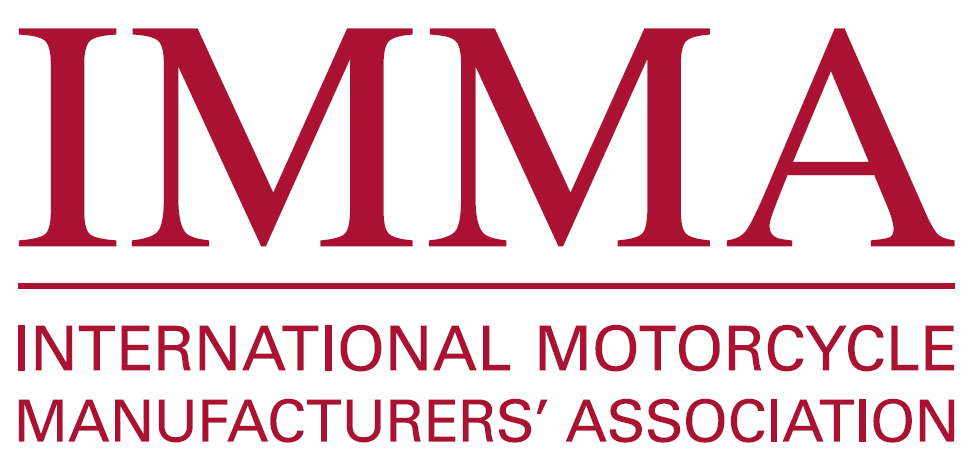 Proposal to harmonise stop lamp activation thresholds for regenerative braking in UN Regulation No. 78 with new provisions in UN Regulation No. 13-H
Background and upcoming proposal
UN Regulation No. 78 describes the braking requirements for vehicles of category L, currently including provisions for the stop lamp activation under regenerative braking.

The deceleration thresholds in R78 are aligned with those in the current version of R13-H, which ensures consistent stop lamp activation criteria across different vehicle categories, to avoid confusing road users driving behind a braking vehicle, regardless of its vehicle category.

In December 2020, GRVA adopted a proposal by OICA and CLEPA modifying the provisions for the generation of a braking signal to illuminate stop lamps in R13-H (GRVA/2020/31) with the following objectives (see GRVA-07-48 for more details):
To ensure that the stop lamp illumination reflects the intention to decelerate, independently from the type of propulsion (internal combustion or electric).
For that purpose, the requirement to deactivate the stop lamp signal when deceleration falls below 0.7 m/s2 under regenerative braking was removed.
To solve technical constraints (e.g. deceleration accuracy, flickering and too frequent illumination).

IMMA is preparing a proposal to amend UN Regulation No. 78, to keep the alignment with the new deceleration thresholds in R13-H and maintain consistency across vehicle categories. Planned submission for 10th GRVA in September 2021.
2